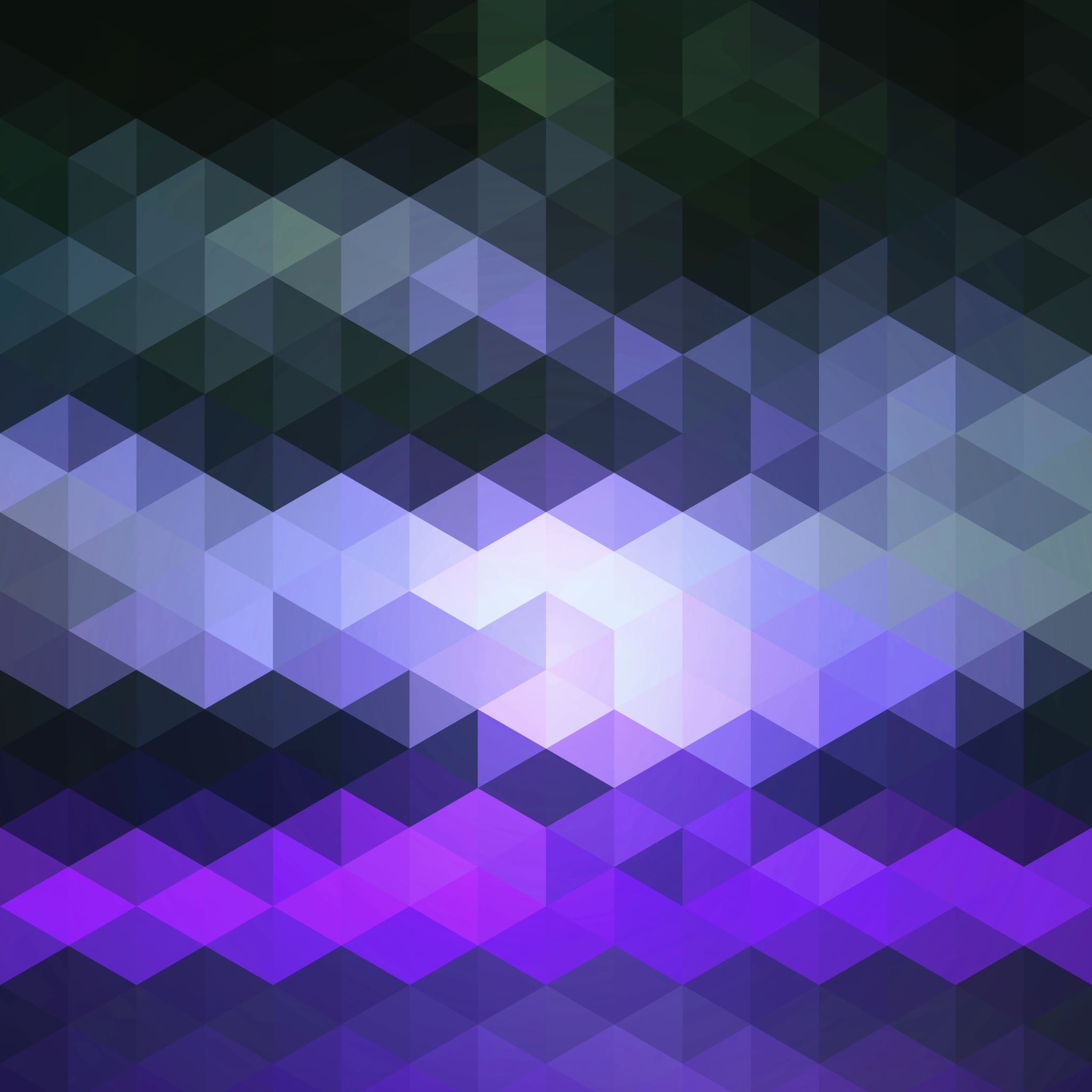 Indonesia dalam Globalisasi dan Neoliberalism
Disampaikan dalam kuliah umum
Indonesia dalam Ekonomi Politik Internasional
UPN Veteran Jakarta
Semester Genap 2020/2021
Hakikat globalisasi
Kedaulatan ekonomi dan non-ekonomi
Dalam dunia global, pemerintah tidak memiliki pilihan lain selain mengadopsi liberalisasi pasar
Pendekatan neoliberal:
Privatisasi
Deregulasi
Stabilisasi 
Liberalisasi 
Globalisasi ekonomi menggerogoti 3 dari 4 jenis kedaulautan: 
interdependence sovereignty
Westphalian sovereignty
Domestic sovereignty
Neoliberalisme dan fundamentalism pasar
Neoliberalisme:  gagasan bahwa pasar menyediakan mekanisme alokasi sumber daya secara efisien dan adil
Pemerintah adalah sumber masalah, bukan solusi
Memiliki sejarah yang Panjang sebagai penantang peran negara
Penantang intelektual bagi Keynesianisme
Pendukungnya tidak mengakui adanya market failure, dan menganggap keterlibatan pemerintah dalam memperbaiki pasar justru memperburuk keadaan
3
Kembalinya fundamentalisme pasar
Diadopsi oleh Reagan dan Thatcher
Label baru, yakni supply-side economics
Mengabaikan kegagalan pasar (externalitas, seperti polusi; persaingan tidak sempurna, informasi yang timpang), memberi kebebasan bagi perusahaan (untuk memaksimalkan keuntungan bagi pemegang saham), dan abai terhadap ketimpangan distribusi
Melebih-lebihkan kegagalan pemerintah
Tidak ada perekonomian yang berhasil tanpa peran pemerintah
“Even an imperfect government can make a difference”
Institusi public yang kuat dapat mendorong perbaikan ekonomi
Diadopsi oleh Lembaga-Lembaga ekonomi global dan dipaksakan pada sejumlah negara debitur dalam bentuk structural adjustment program
4
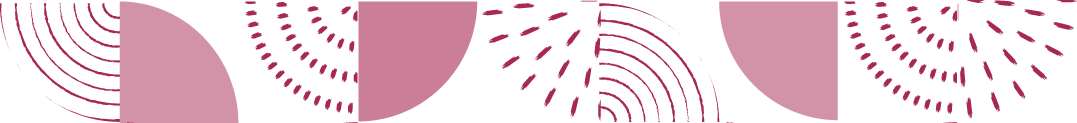 Agenda Neoliberalisme
Kritik neoliberalisme
Skeptics: 
Lalu lintas modal yang tidak terkontrol membuat perekonomian rentan
Menyulitkan independensi keb. moneter dan stabilitas nilai tukar (impossible trinity theorem)
Basis societal yang kuat dan multipillar approach dapat menopang beban social protection negara terhadap mereka yang rentan terkena krisis
Anti-globalization:
Monopoli oleh MNCs membuat ekonomi rentan
Perdagangan bebas menekan upah di sector dengan sumber daya melimpah (Stolper-Samuelson theorem)
Race to the bottom
Indonesia dalam neoliberalisme
Gagasan neoliberal tidak sesuai dengan Pancasila.
Awal kemerdekaan, Indonesia mengadopsi economic nationalist approach:
Ekonomi terpimpim
Nasionalisasi modal asing
Substitusi import
Mulai mengadopsi pendekatan liberal sejak pemerintahan Orba.
Fokus pada pertumbuhan ekonomi
Menarik investasi asing
Pertanyaan: mengapa Indonesia mengadopsi pendekatan ini?
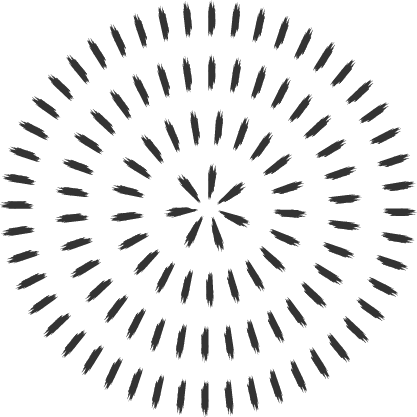 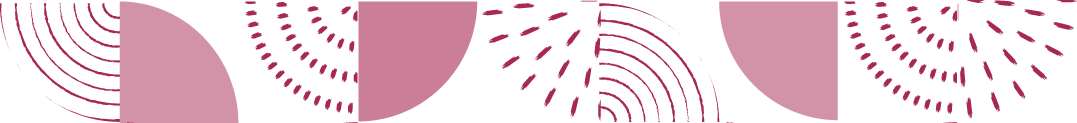 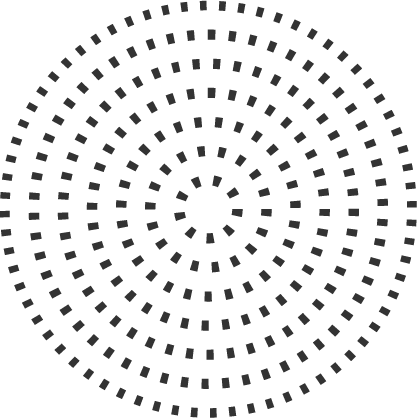 Indonesia dan dunia: export-import
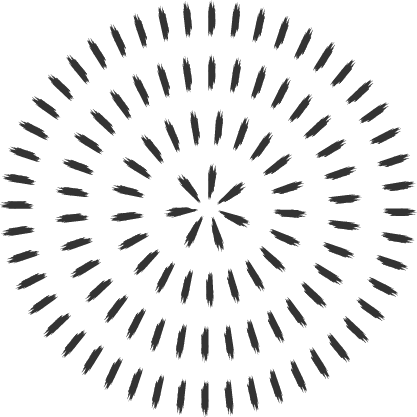 Profil eksport Indonesia, 1980-2017 (US$ million)
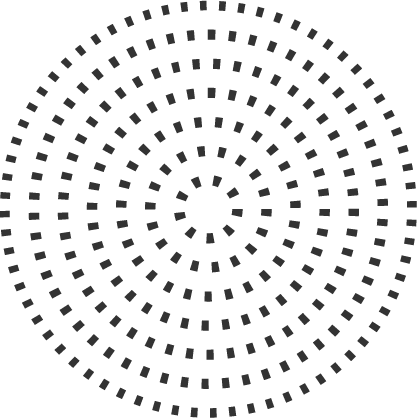 Trend eksport Indonesia
Orde Baru dan Neoliberalisme
Otoritarianisme politik dan liberalism ekonomi
UU PMA No. 1/1967
Subsidi ekspor
liberalisasi ekonomi
Penurunan tarif import
Tetapi, proteksionisme pada sector tertentu masih diberlakukan
Menyangkut kepentingan umum spt pangan, listrik dan telekomunikasi
Intervensi ekonomi di infant industry 
Kerjasama ekonomi multilateral
Pasca Order Baru
Pasca krisis finansial 1998 dan berakhirnya Orde Baru, liberalisasi ekonomi semakin meluas dengan restrukturisasi ekonomi menyeluruh atas tekanan IMF/WB
100% kepemilikan asing dalam asset 
PMA dalam sector retail dan wholesale dan industri perbankan dan telekomunikasi
UU PMA No. 25/2007
Perlakuan yang sama antara investor domestic dan asing
Jaminan perlindungan dari nasionalisasi
PMA terbuka bagi semua sector kecuali sector-sector strategis yang terkait kepentingan nasional (spt, pertahanan)
Perpanjangan durasi sewa lahan bagi asing hingga 65 tahun dan perpanjangan 35 tahun
Menjamin persaingan usaha
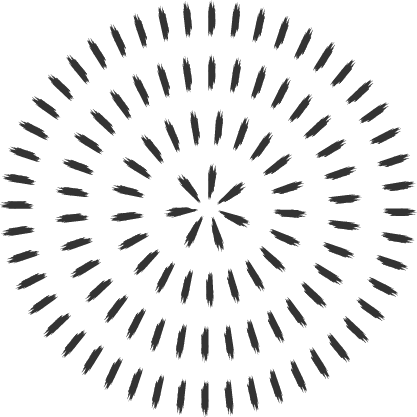 Perkembangan realisasi investasi asing di Indonesia, 1967-2017
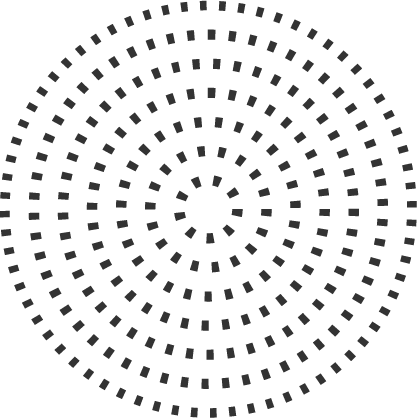 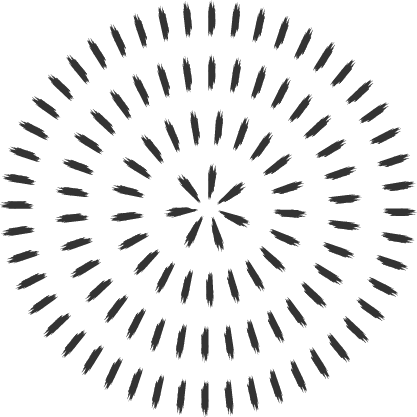 Mengapa neoliberalisme?
Faktor eksternal
Tekanan IMF melalui structural adjustment program
Prinsip-prinsip neoliberal dalam ASEAN dan Kerjasama ekonomi Asia Timur
Berkembangnya free trade area yang mengadopsi prinsip neoliberalisme
Faktor internal
Masuknya teknokrat dalam lingkaran policy-making elites sejak awal Orde Baru
Masuknya jaringan think-tank beraliran “mainstream economics” dalam policy-making circle
Semakin menguatnya pengaruh konglomerasi bisnis besar yang menginginkan perekonomian liberal
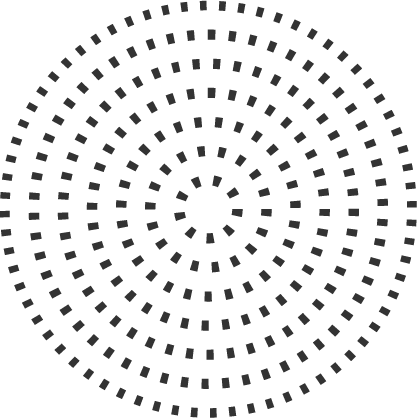 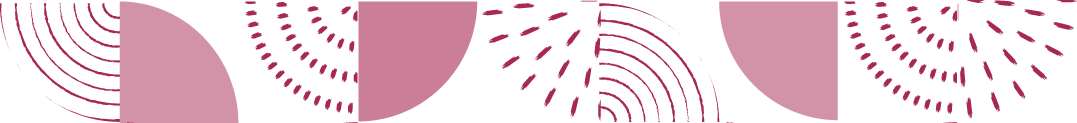 Ideologi dan pilihan politik 2017
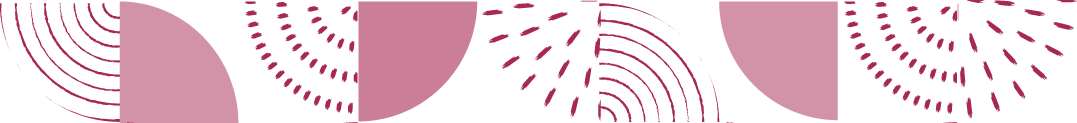 Ideologi ekonomi dan pilihan politik 2019
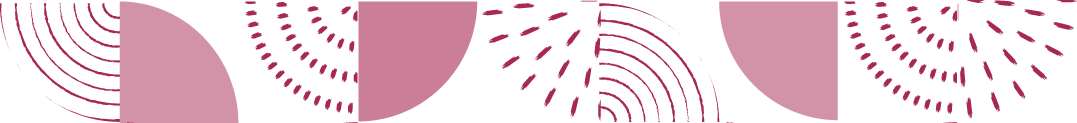 Kernel density ideologi ekonomi
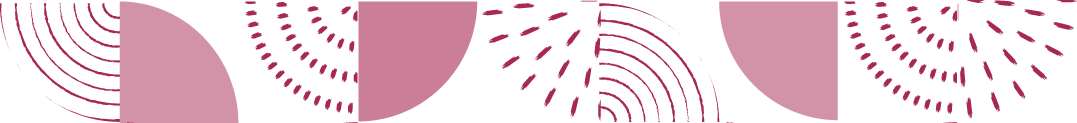 Polarisasi berdasarkan ideologi ekonomi